DRAMAOBJECT PUPPET SHOW
July 2021
Bring in 2 everyday objects from home that you will add some human features to
Think about what characters they could be and find objects you think will connect to each other as friends or enemies
Here are some examples
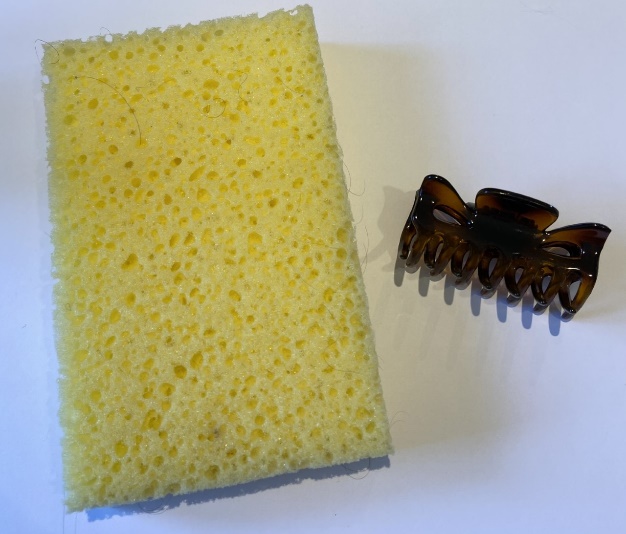 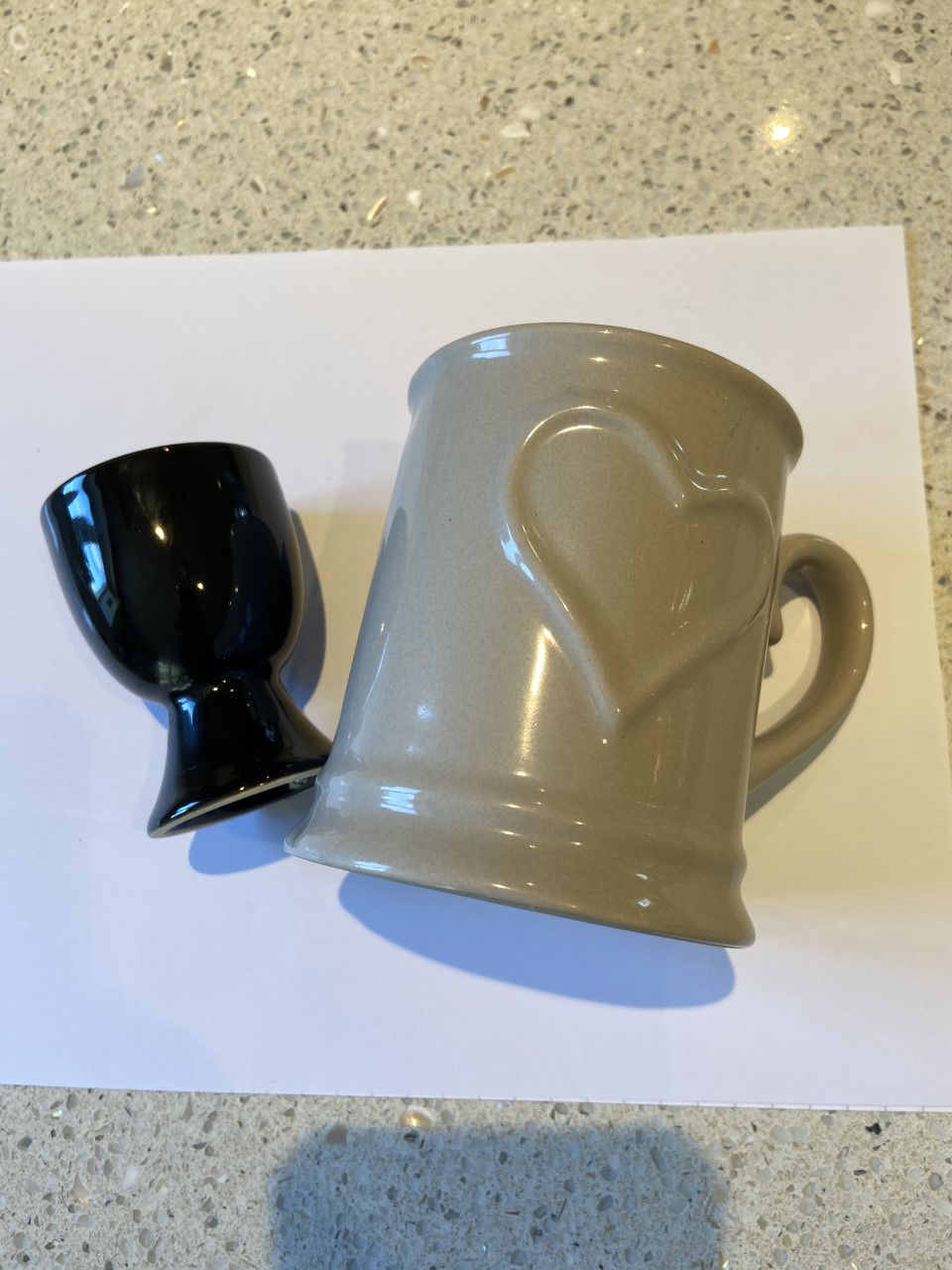 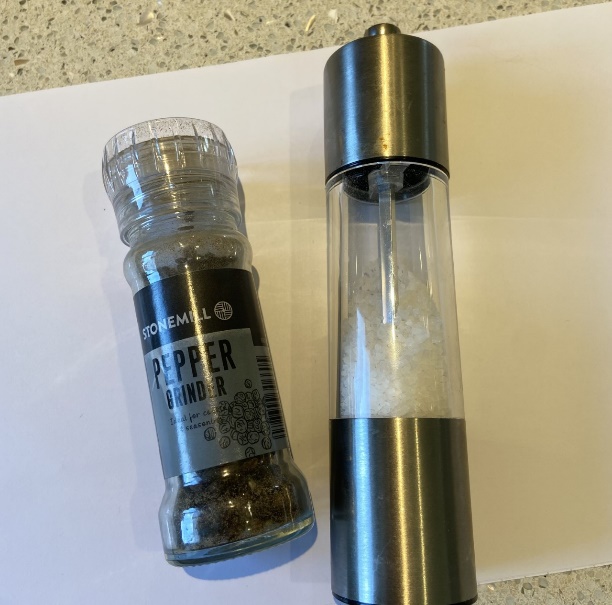 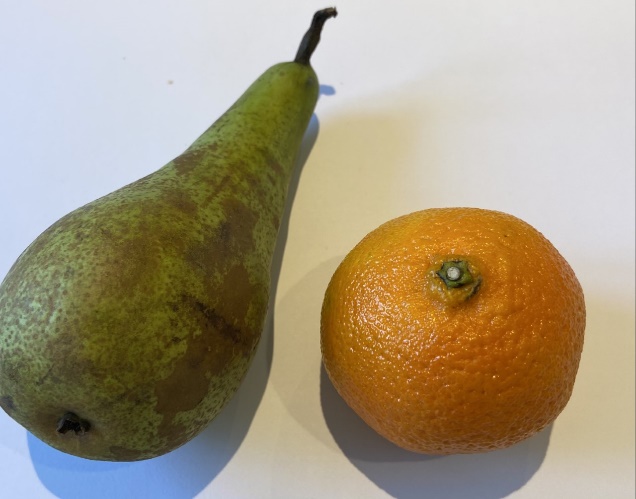 You will be making them into puppets with personalities and using your voice and moving them to bring them to life
This is what we did with the examples to give them human qualities
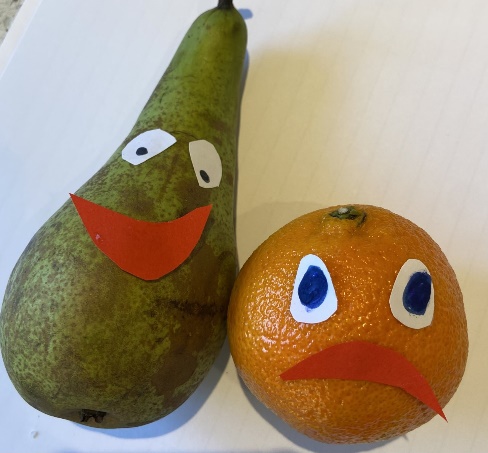 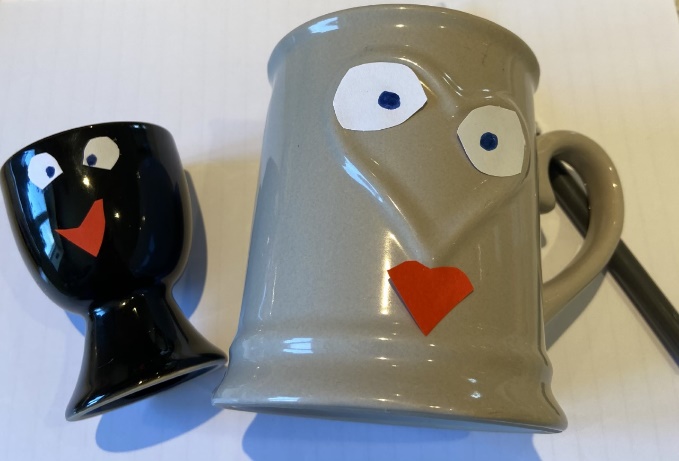 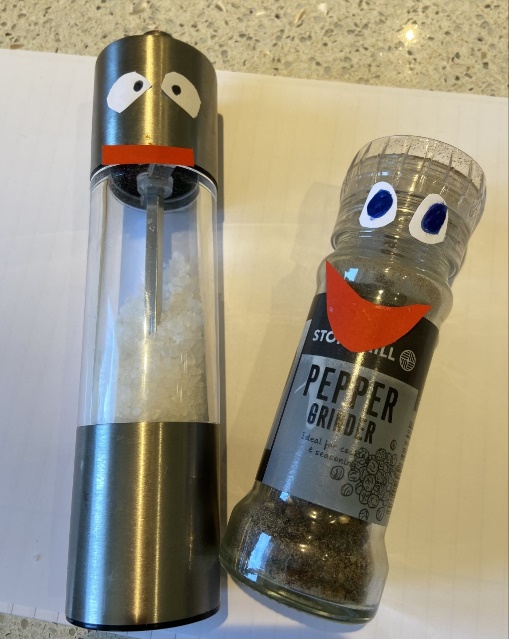 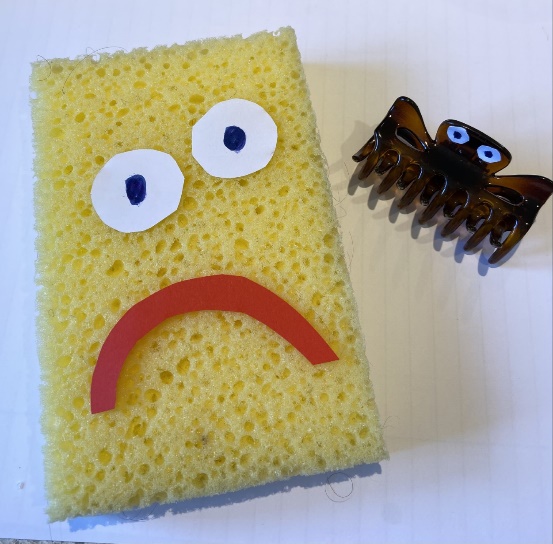 Warning
Do not decorate them at home!
DRAMAOBJECT PUPPET SHOW
CREATE YOUR CHARACTERS
Here are some we created!
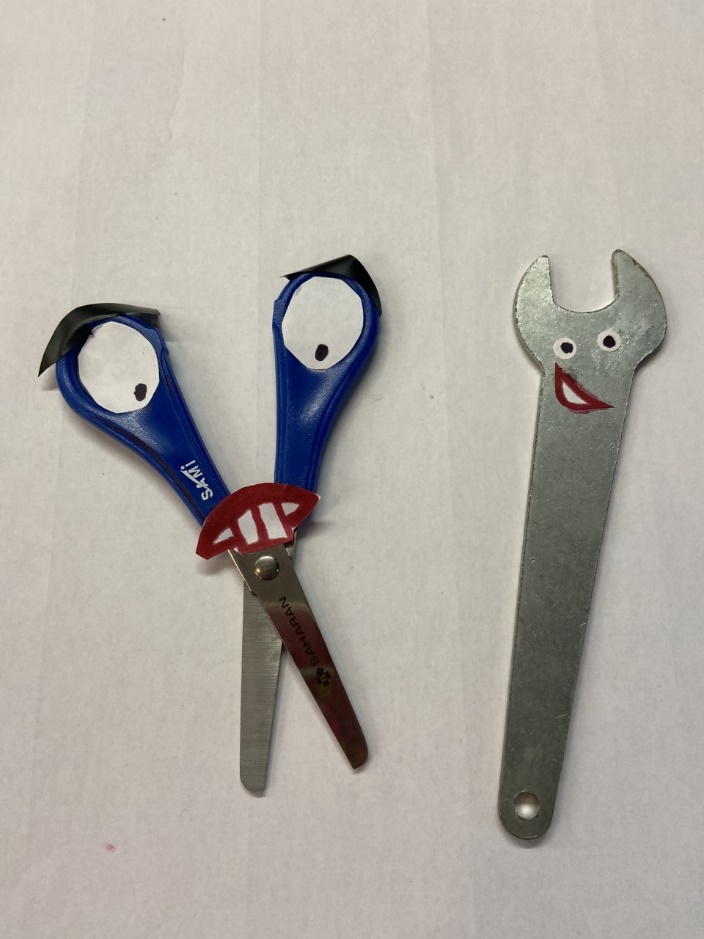 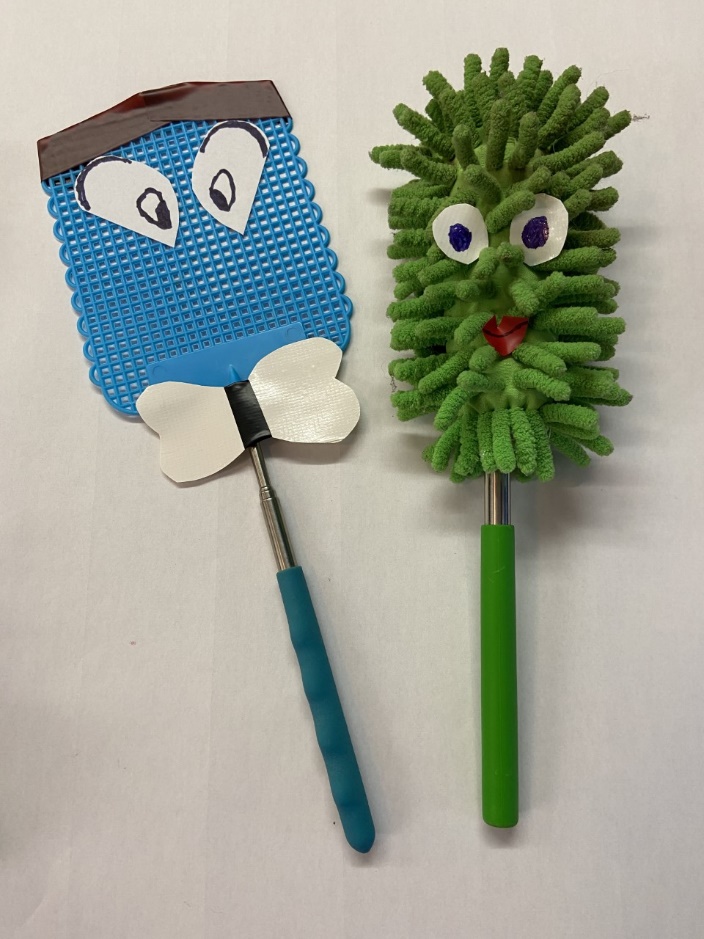 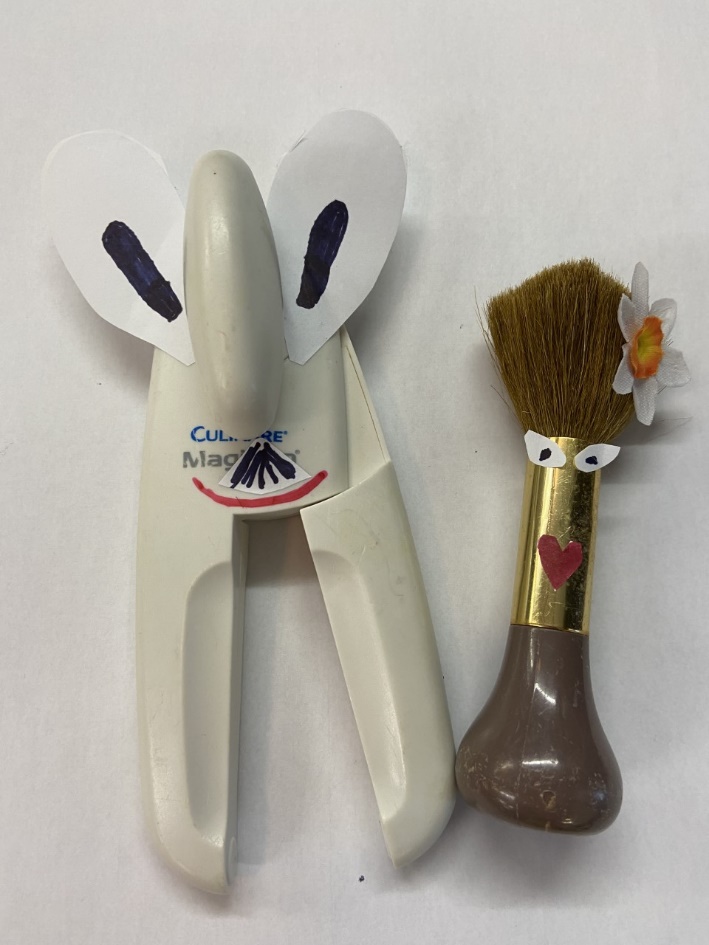 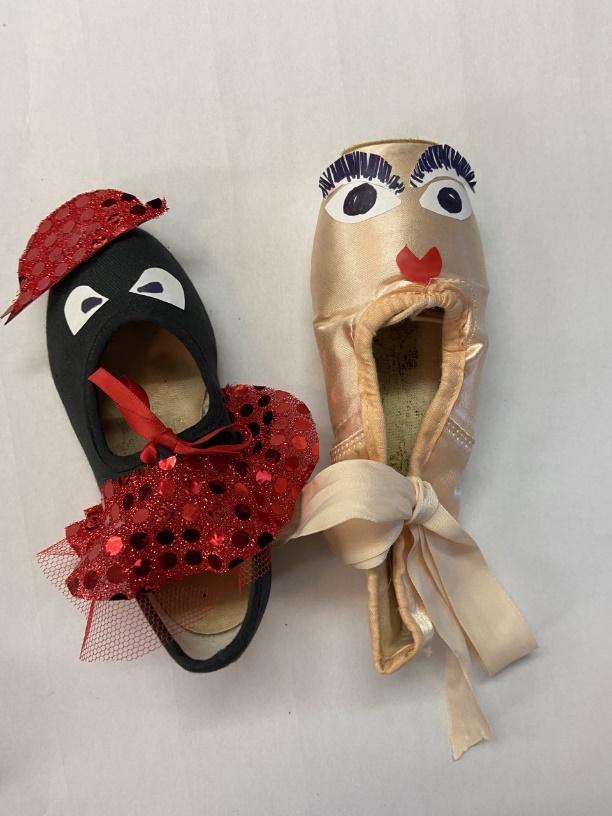 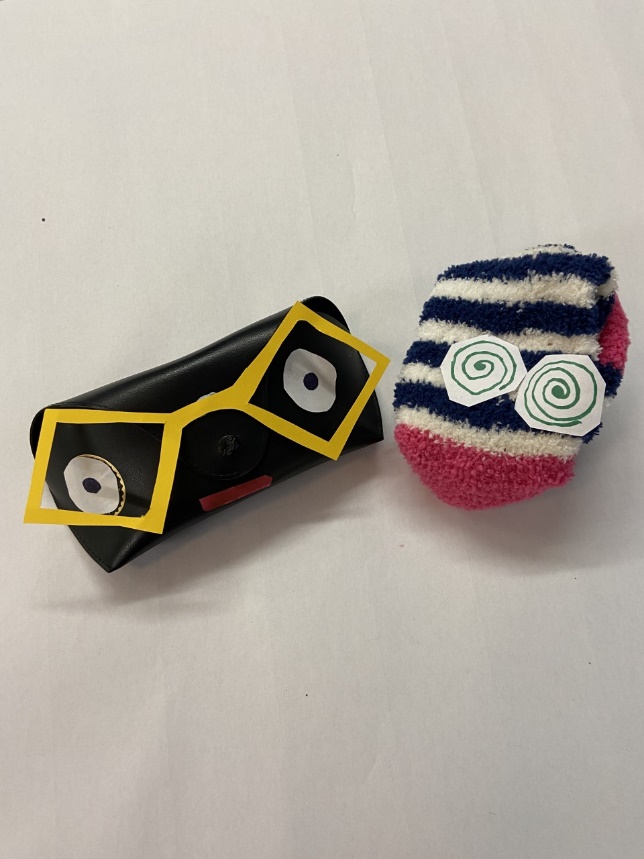 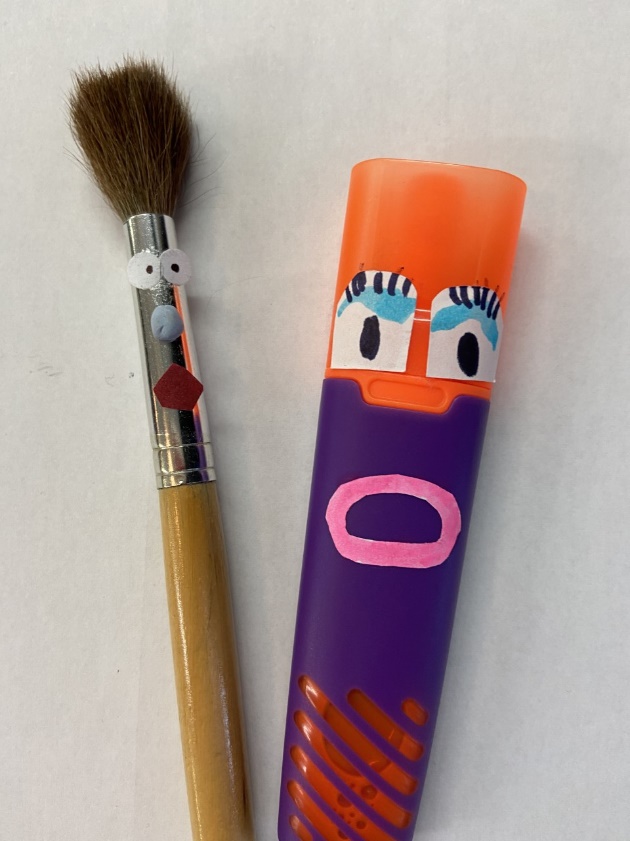 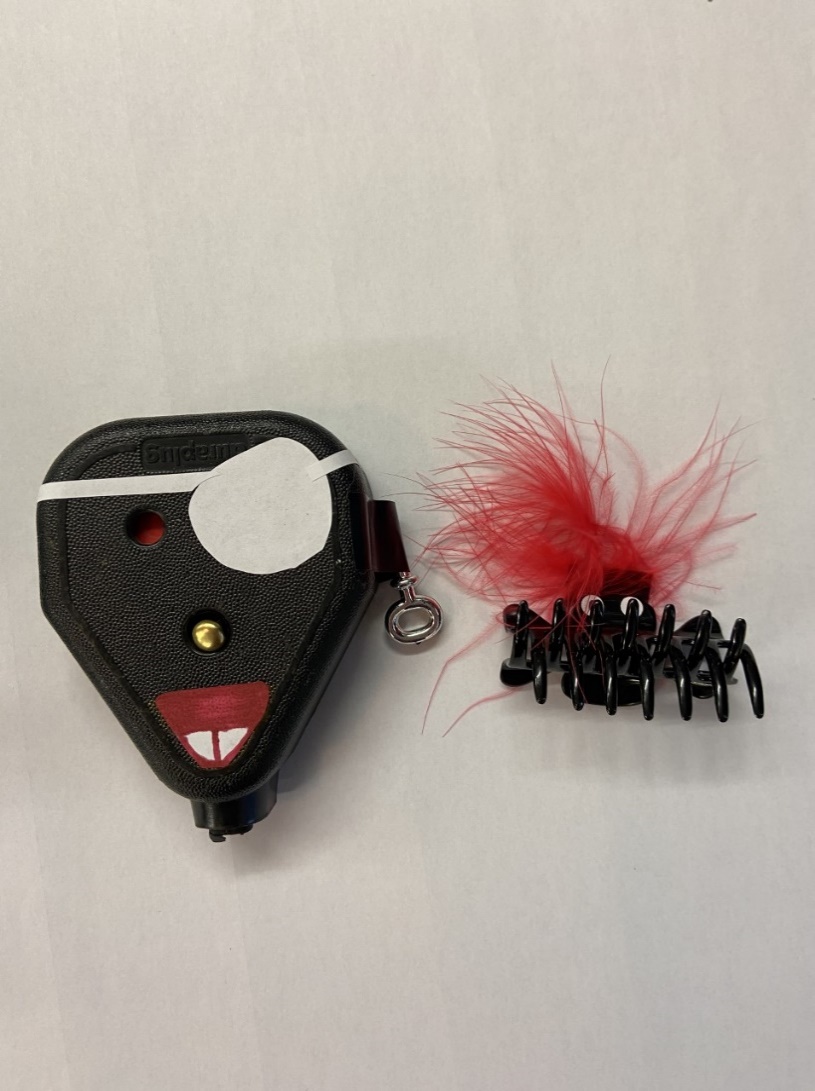 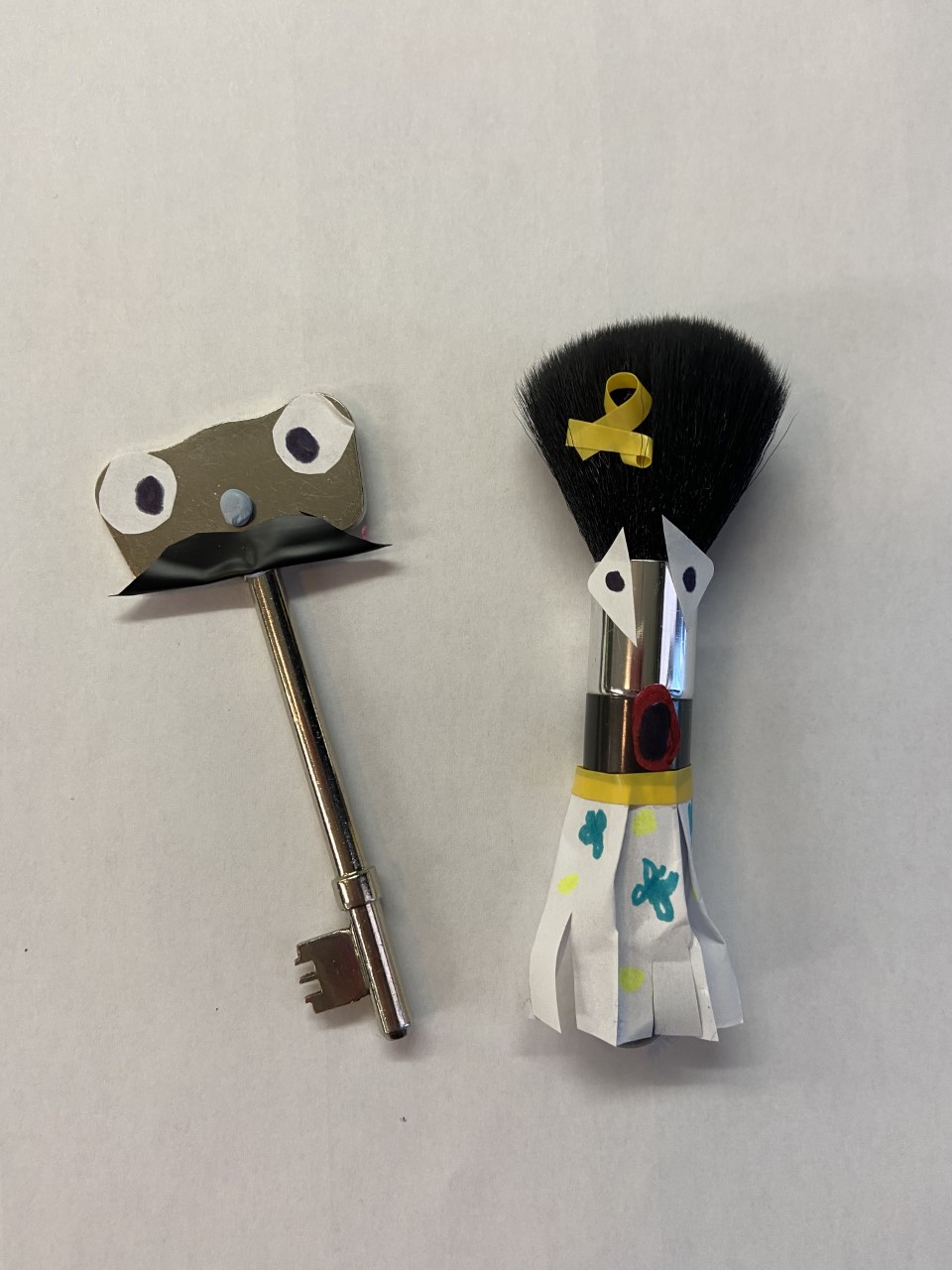 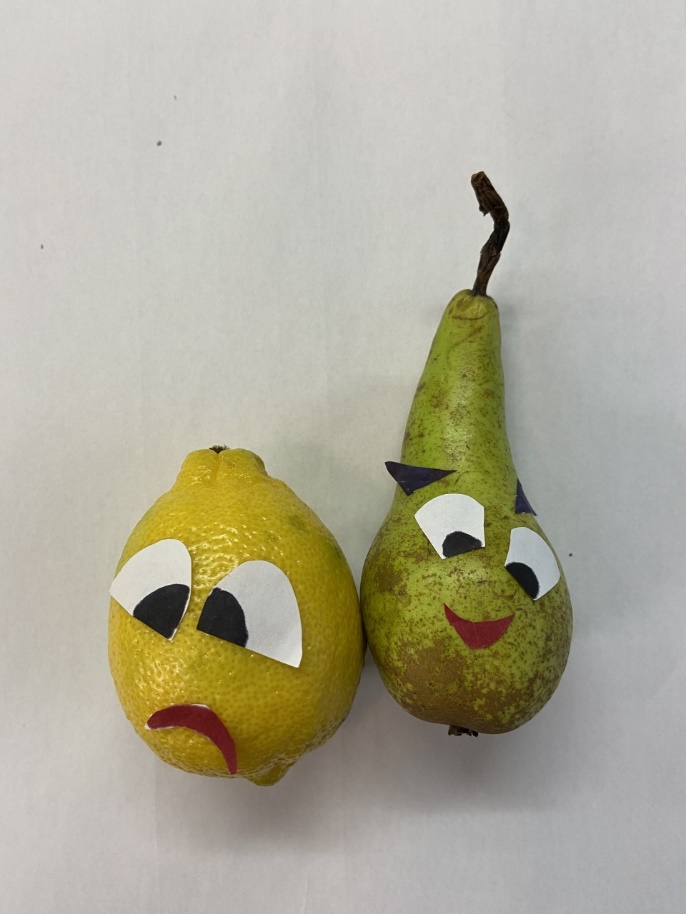 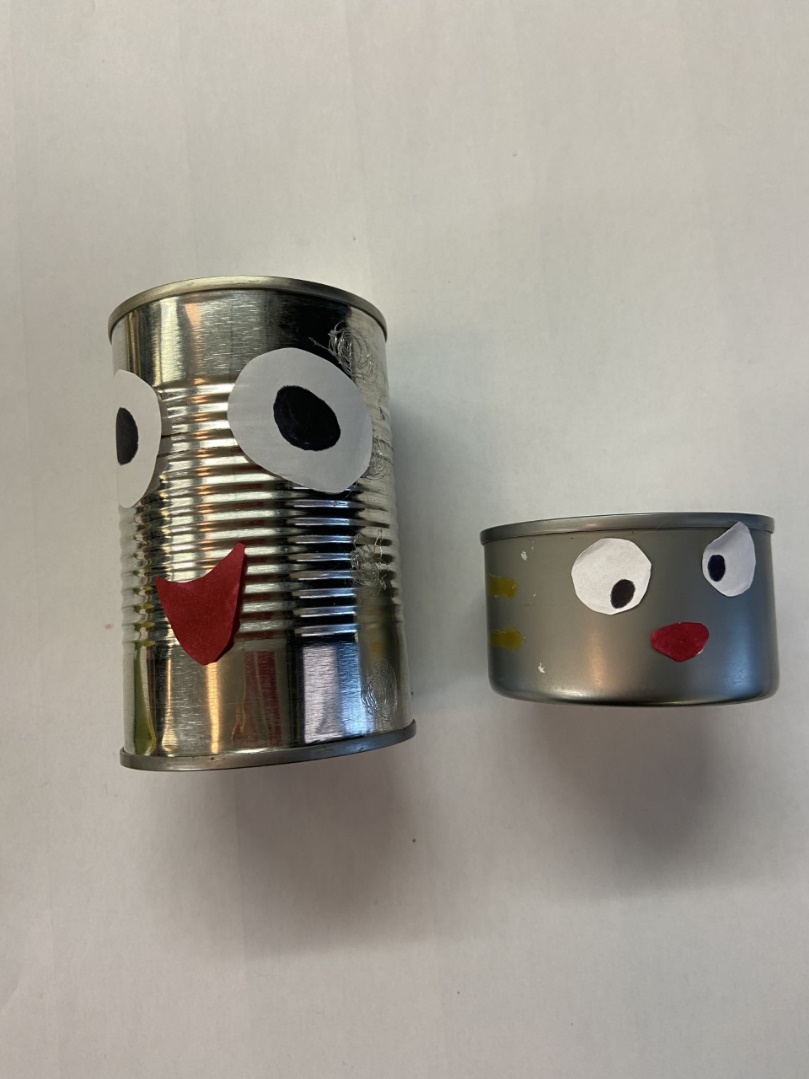 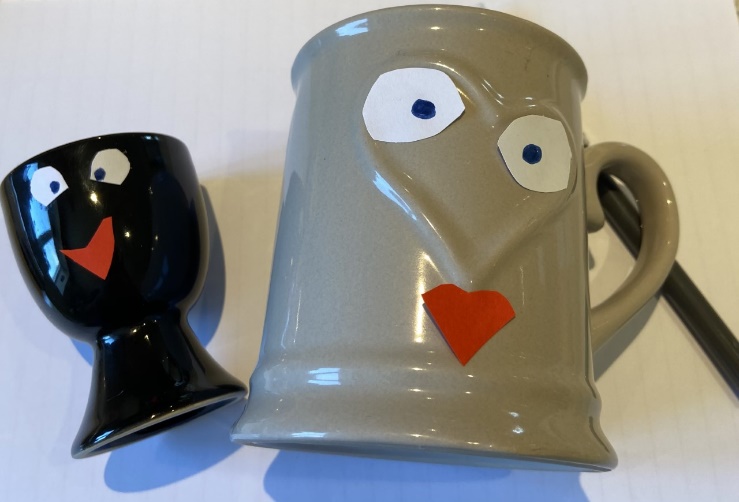 Using the resources available create interesting characters 
Add
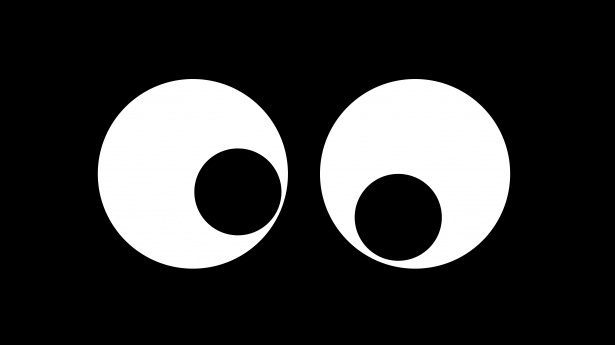 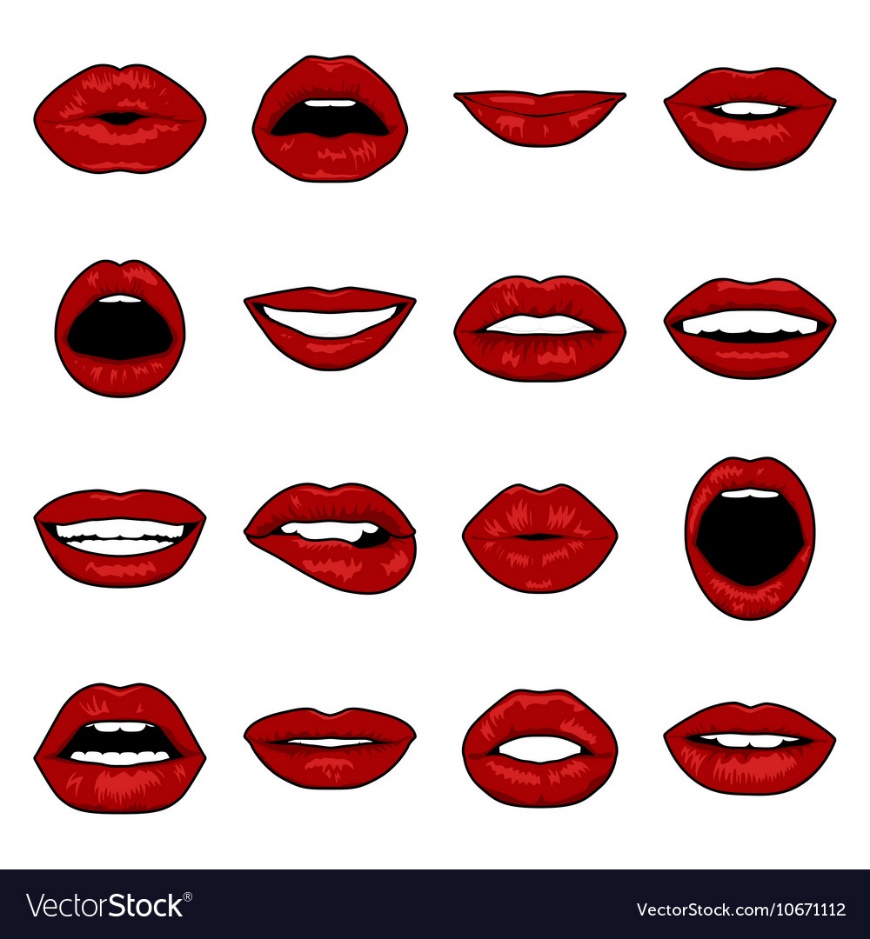 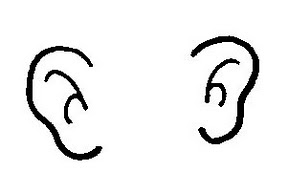 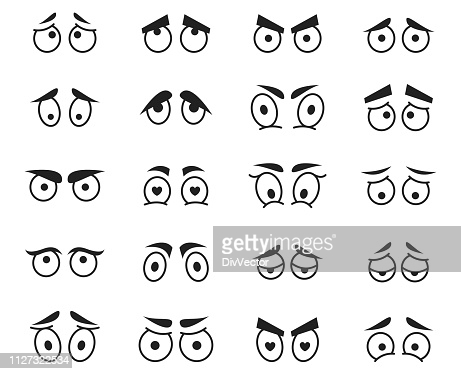 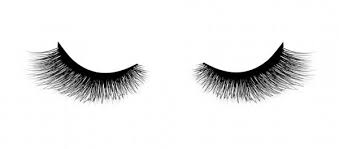 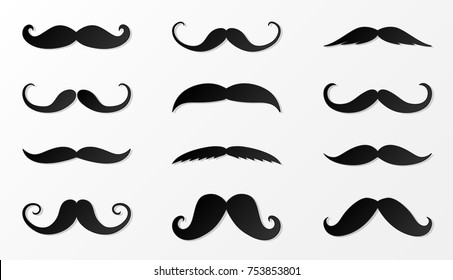 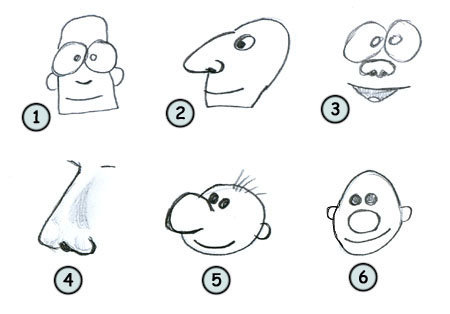 Or your own ideas!
Now bring your object characters to life 
by 
giving them a type of voice, movement and an attitude
Now create your scenes
 Decide on a location and a situation for your characters to be in
Try out lots of ideas and mix your characters.
Can you create a scene that features all of your object puppets?
Rehearse rehearse rehearse
Perform
Choose your best and most entertaining scene
And perform to the class
GOOD LUCK
WE HOPE YOU HAVE ENJOYED THIS ACTIVITY AND WE LOOK FORWARD TO MEETING YOU NEXT TERM IN YOUR DRAMA LESSONS